36-3
These materials are by the Kongki Ka Project and are made available to you under the terms of the Creative Commons Attribution ShareAlike license 4.0.
You have permission to share and redistribute these materials in any format and to make reasonable revisions and adaptations of this translation, provided that:
You include the above licence and source information.
If you redistribute these materials or create derivatives, you must distribute your contributions under the same license as the original.
 
The Holy Bible, Berean Standard Bible, BSB is produced in cooperation with Bible Hub, Discovery Bible, OpenBible.com, and the Berean Bible Translation Committee. This text of God's Word has been dedicated to the public domain.
 
Tibetan text is from the The Holy Bible in Modern Literary Tibetan, New Tibetan Bible translation.
This translation is made available under the terms of the Creative Commons Attribution-NonCommercial-NoDerivatives 4.0 International license.
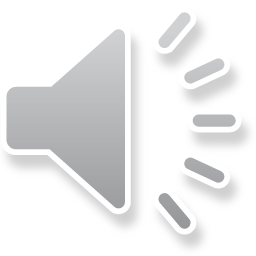 [Speaker Notes: Checked Kham
36 Legion
1. Legion - Matt 8:28-34; Mark 5:1-20; Luke 8:26-39 (Left Center)
2. Woman touching Jesus’ cloak & Jairus’ daughter - Matthew 9:18-26; Mark 5:21-
43; Luke 8:40-56 (Top)
3. John Beheaded - Matt 14:1-12; Mark 6:14-29; Luke 9:7-9 (Right Bottom)
4. 1st Miracle with loaves - Matt 14:13-21; Mark 6:30-44;luke 9:10-17; John 6:1-15
(Left Bottom)
5. Jesus walks on Water - Matt 14:22-33; Mark 6:45-52; John 6:16-21 (Center)]
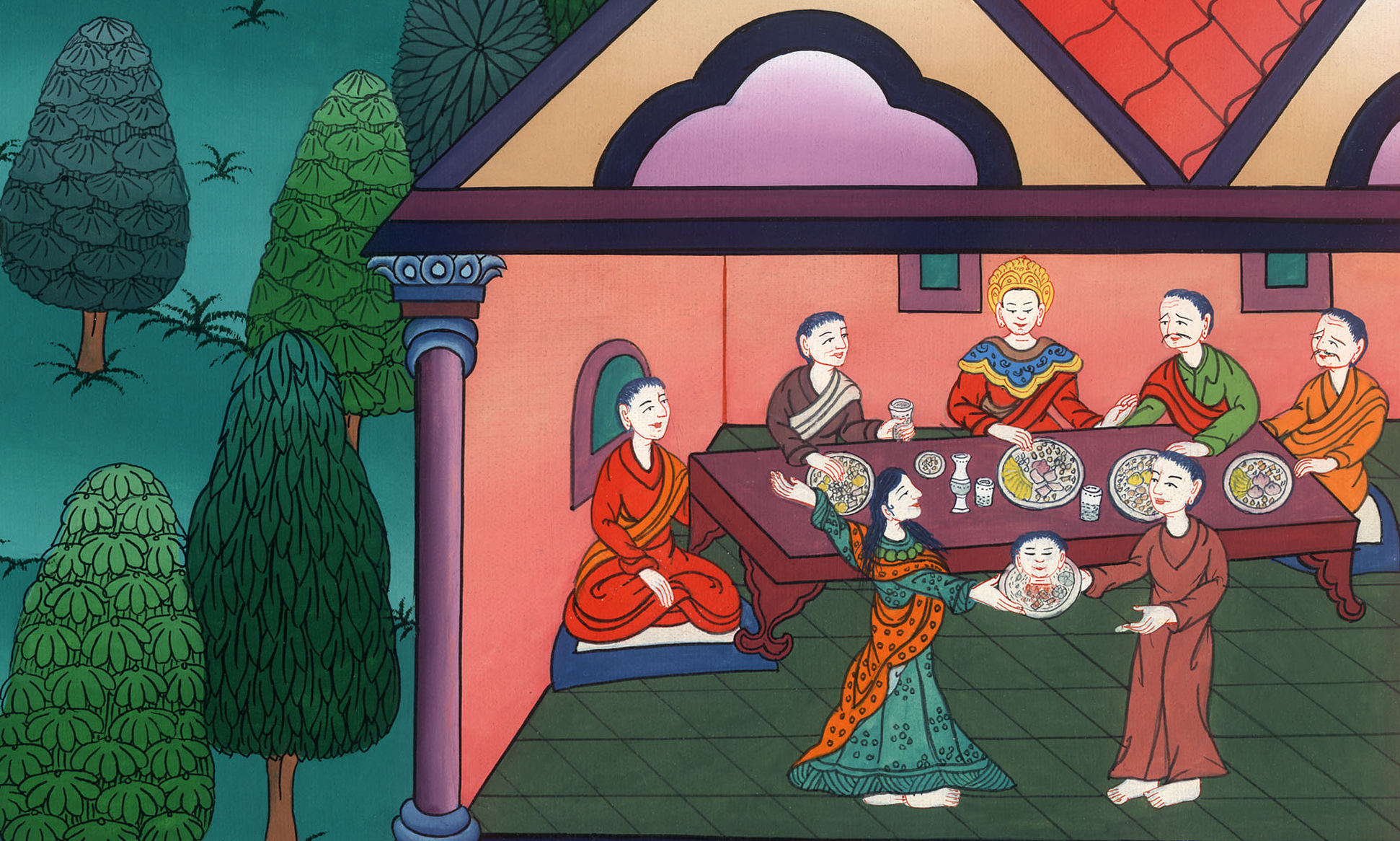 མཱཪ་ཀུ 6
ཁྲུས་གསོལ་མཁན་ཡོ་ཧ་ནན་བཀྲོངས་པའི་སྐོར།
མཱཪ་ཀུ 6
ཁྲུས་གསོལ་མཁན་ཡོ་ཧ་ནན་བཀྲོངས་པའི་སྐོར།
3. John Beheaded - Matt 14:1-12; Mark 6:14-29; Luke 9:7-9 (Right Bottom)
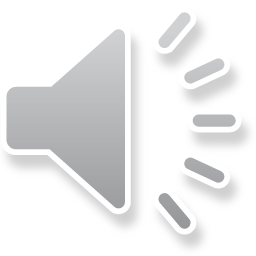 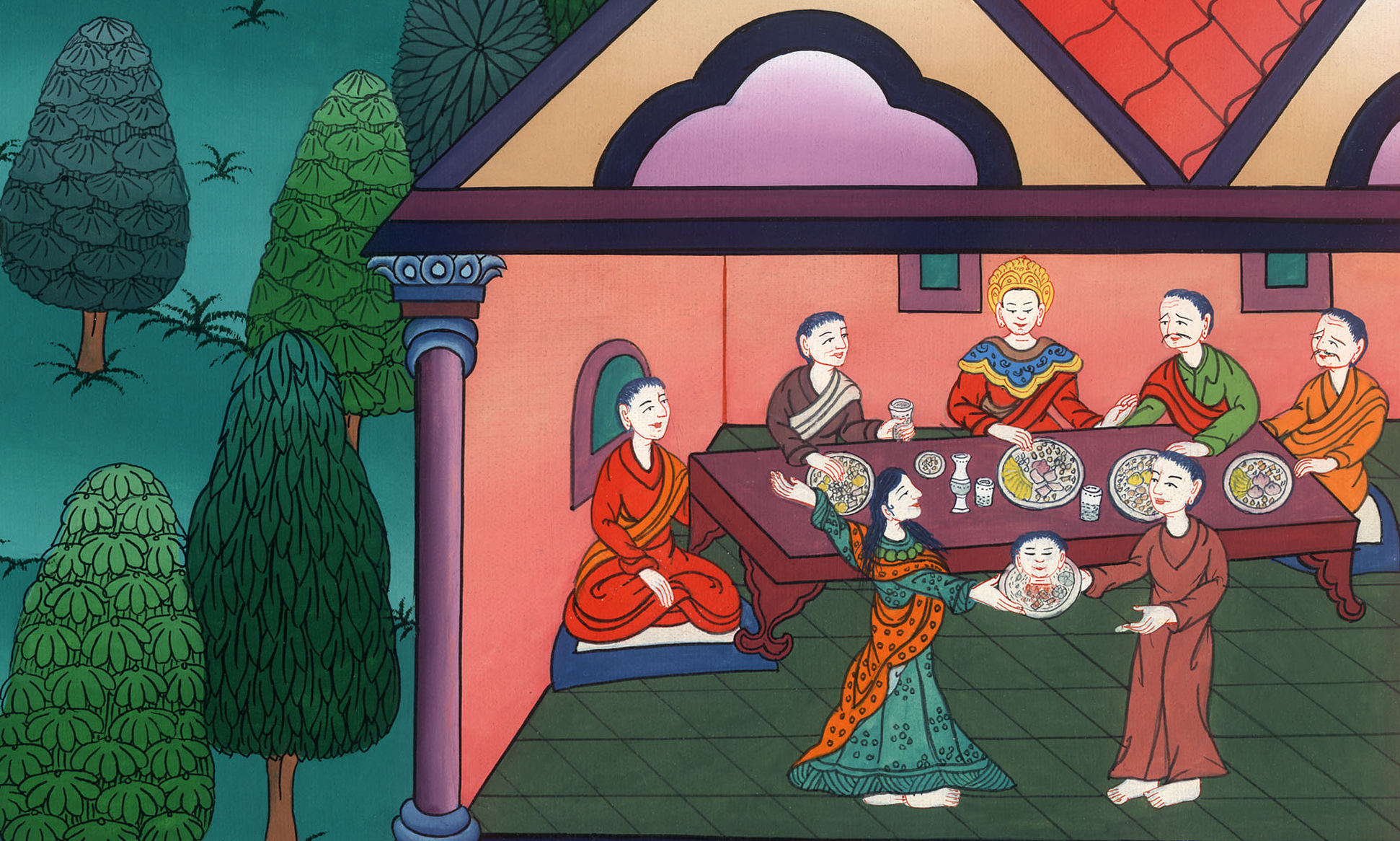 མཱཪ་ཀུ 6
ཁྲུས་གསོལ་མཁན་ཡོ་ཧ་ནན་བཀྲོངས་པའི་སྐོར།
This work is licensed under a Creative Commons Attribution-ShareAlike 4.0 International License
17དེ་ཡང་སྔོན་ཆད་ཧེ་རོ་ཡཱ་ཟེར་བ་ཞིག་ཡོད་པ་དེའི་རྐྱེན༌གྱིས། ཧེ་རོ་དཱས་མི་མངགས་ནས་ཡོ་ཧ་ནན་བཟུང་སྟེ་བཙོན་དུ་བཅུག་པ༌རེད། རྒྱུ་མཚན་ཅི་ཞེ༌ན། ཧེ་རོ་ཡཱ་ནི་ཧེ་རོ་དཱའི་སྤུན་ཕི་ལིབ་ཀྱི་ཆུང་མ་ཡིན་ཡང་ཧེ་རོ་དཱས་རང་གི་ཆུང་མར་བླངས༌པས། 18ཡོ་ཧ་ནན་གྱིས་དེ་སྔར་ཧེ་རོ་དཱ་ལ་འདི་སྐད༌དུ། ཁྱོད་ཀྱིས་རང་གི་སྤུན་གྱི་ཆུང་མ་རང་ལ་ལེན་མི་རུང་ཞེས་གསུངས༌སོ།།
(Herod was the king. He gave orders to have John the Baptist arrested)
17For Herod himself had ordered that John be arrested and bound and imprisoned, on account of his brother Philip’s wife Herodias, whom Herod had married. 18For John had been telling Herod, “It is not lawful for you to have your brother’s wife!”
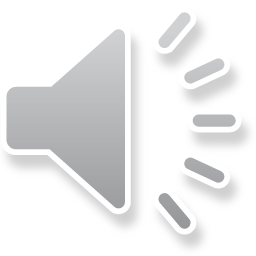 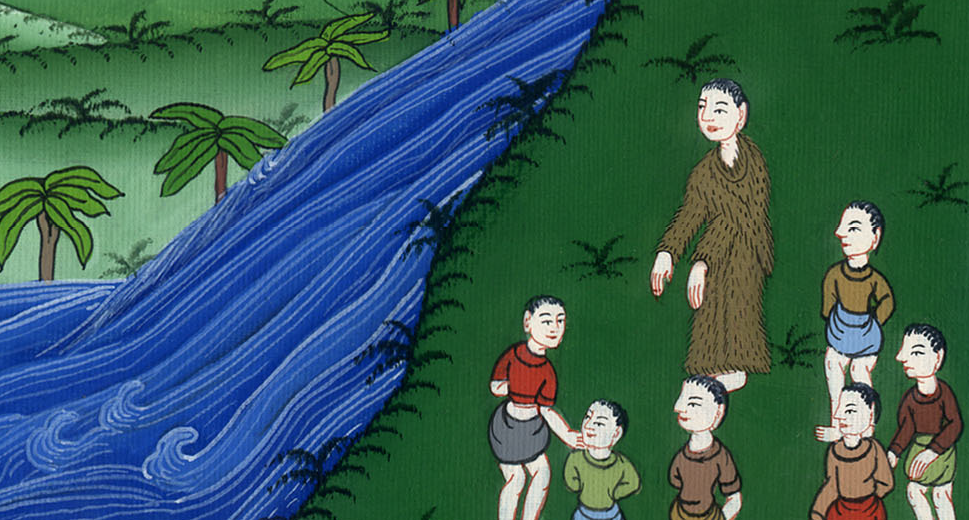 མཱཪ་ཀུ 6:17,18
19དེ་བས་ཧེ་རོ་ཡཱས་ཡོ་ཧ་ནན་འཁོན་དུ་བཟུང་ནས་དགྲོང་བར་འདོད་ནའང་དགྲོང་མ༌ནུས། 20རྒྱུ་མཚན་ནི་ཧེ་རོ་དཱས་ཡོ་ཧ་ནན་ནི་གཞུང་རྒྱུད་དྲང་ཞིང་སྐྱེས་བུ་དམ་པ་ཞིག་ཡིན་པ་ཤེས་པས་ཁོང་ལ་འཇིགས་ཤིང་ཁོང་གནོད་པ་ལས༌བསྲུངས། ཁོས་ཡོ་ཧ་ནན་གྱི་བསླབ་བྱ་ལ་ཉན་དུས་མགོ་འཐོམས་ནའང་ཉན་པར༌དགའོ།།
19So Herodias held a grudge against John and wanted to kill him. But she had been unable, 20because Herod feared John and protected him,…
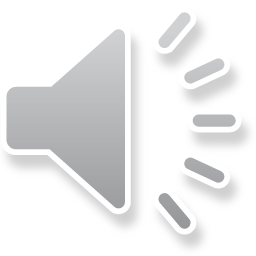 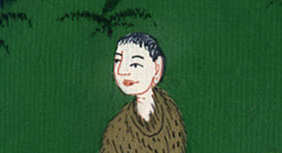 མཱཪ་ཀུ 6:19,20
21སྟབས་འགྲིག་པའི་ཉིན༌ཞིག་ལ། ཧེ་རོ་དཱས་རང་གི་སྐྱེས་སྐར་ལ་བློན་ཆེན༌དང༌། དམག༌དཔོན། ག་ལིལ་ཡུལ་གྱི་འགོ་དཔོན་རྣམས་མགྲོན་དུ་བོས་ཏེ་དགའ་སྟོན་བཤམས༌ཤིང༌།
21On Herod’s birthday, her opportunity arose. Herod held a banquet for his nobles and military commanders and the leading men of Galilee.
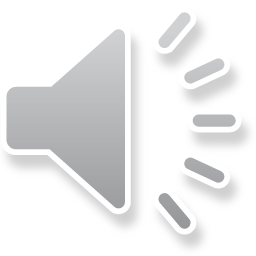 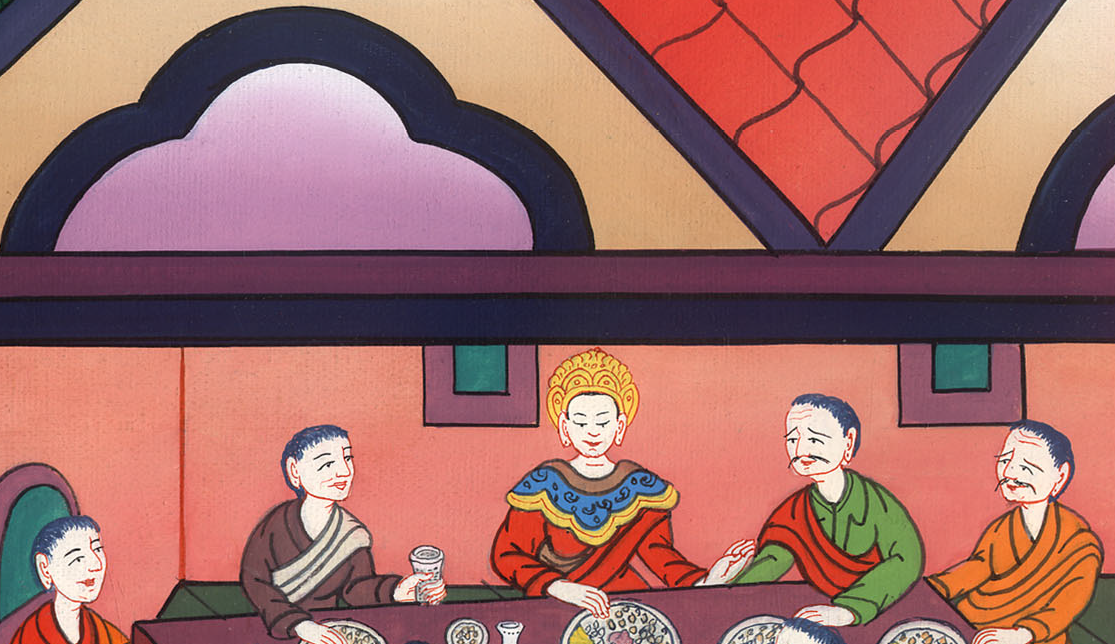 མཱཪ་ཀུ 6:21
22ཧེ་རོ་ཡཱའི་བུ་མོའང་སྟོན་ཐོག་ཏུ་ཡོང་སྟེ་བྲོ་འཁྲབ་ནས་ཧེ་རོ་དཱ་དང་མགྲོན་པོ་རྣམས་དགའ་བར་བྱས༌པས། རྒྱལ་པོས་བུ་མོ་དེ་ལ་ཁྱོད་ཀྱིས་ཅི་དང་ཅི་འདོད་པ་བདག་ལ་སྨྲོས༌ཤིག ངས་སྟེར་ངེས་ཡིན་ཞེས་སྨྲས་པ༌དང༌།
22When the daughter of Herodias  came and danced, she pleased Herod and his guests, and the king said to the girl, “Ask me for whatever you wish, and I will give it to you.”
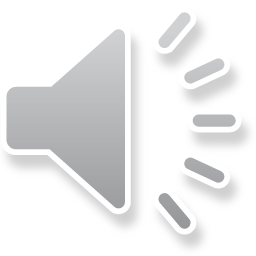 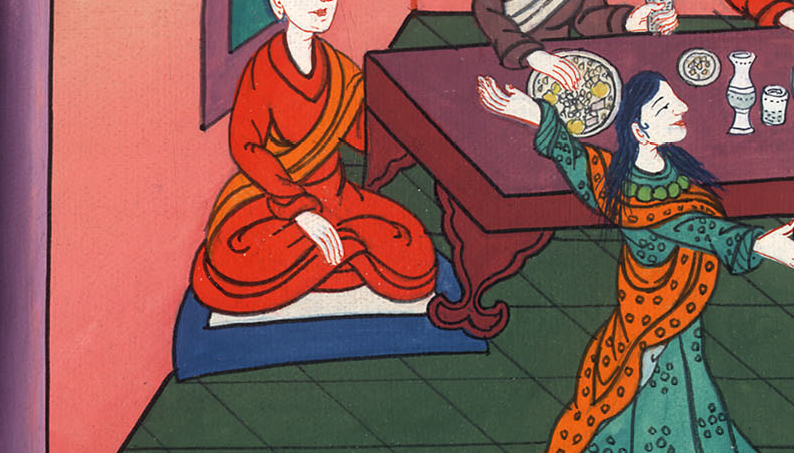 མཱཪ་ཀུ 6:22
24དེ་ནས་བུ་མོ་དེ་ཕྱི་རུ་སོང་ནས་རང་གི་མ༌ལ། ངས་ཅི་ཞིག་བསླངས་ན་ལེགས་སམ་ཞེས་དྲིས་པ༌ལ། ཁོ་མོའི་མ་ན༌རེ། ཁྲུས་གསོལ་མཁན་ཡོ་ཧ་ནན་གྱི་མགོ་བོ་སློངས་ཤིག་ཅེས་སྨྲས་པ༌དང༌།
24Then she went out and asked her mother, “What should I request?”
And her mother answered, “The head of John the Baptist.”
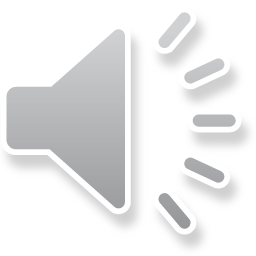 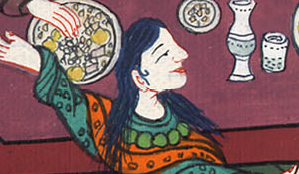 མཱཪ་ཀུ 6:24
25བུ་མོ་མྱུར་དུ་ཕྱིར་རྒྱལ་པོའི་དྲུང་དུ་ལོག༌སྟེ། ངའི་འདོད་པ་ནི་ད་ལྟ་མྱུར་དུ་ཁྲུས་གསོལ་མཁན་ཡོ་ཧ་ནན་གྱི་མགོ་བོ་སྡེར་མའི་ནང་དུ་བཞག་ནས་བདག་ལ་གནང་བར་མཛོད་ཅེས་ཞུས༌སོ།།
25At once the girl hurried back to the king with her request: “I want you to give me the head of John the Baptist on a platter immediately.”
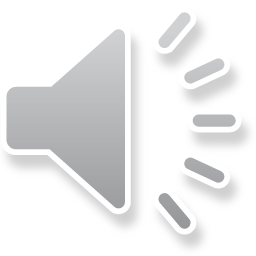 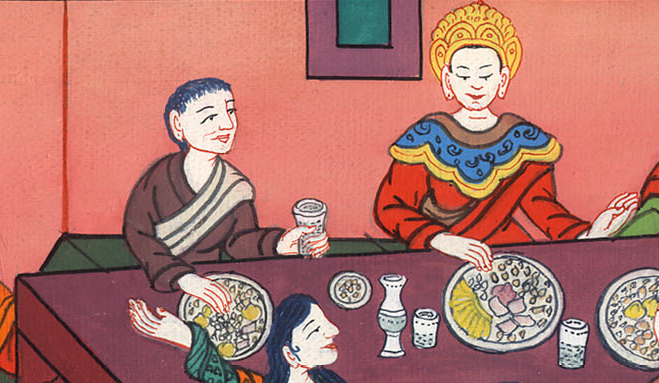 མཱཪ་ཀུ 6:25
26དེའི་ཚེ་རྒྱལ་པོ་ཧེ་རོ་དཱའི་སེམས་ཤིན་ཏུ་སྐྱོ་ནའང་མགྲོན་པོ་རྣམས་ཀྱི་མདུན་ནས་དམ་བཅས་ཟིན་པས་མི་སྟེར་ཞེས་ཟེར་མ་ཕོད༌པར།
26The king was consumed with sorrow, but because of his oaths and his guests, he did not want to refuse her.
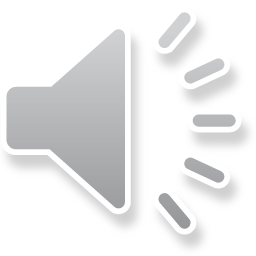 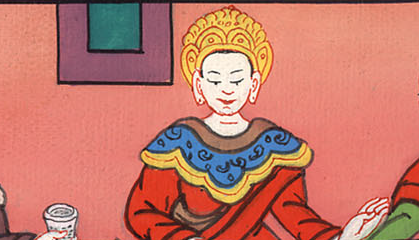 མཱཪ་ཀུ 6:26
27དེ་མ་ཐག་སྲུང་དམག་ཅིག་མངགས་ཏེ་ཡོ་ཧ་ནན་གྱི་མགོ་བོ་འཁྱེར་ཡོང་བའི་བཀའ་བསྒོས༌ཤིང༌། སྲུང་དམག་དེ་ཡང་བཙོན་ཁང་དུ་སོང་ནས་ཡོ་ཧ་ནན་གྱི་མགོ་བོ་བཅད༌དེ། 28སྡེར་མའི་ནང་དུ་བཞག་ནས་ཁྱེར་ཡོང་སྟེ་ཁོ་མོར་བྱིན་པ༌དང༌། བུ་མོ་དེས་ཀྱང་རང་གི་མ་ལ༌བྱིན།
27So without delay, the king commanded that John’s head be brought in. He sent an executioner, who went and beheaded him in the prison. 28The man brought John’s head on a platter and presented it to the girl, who gave it to her mother.
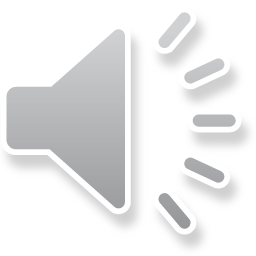 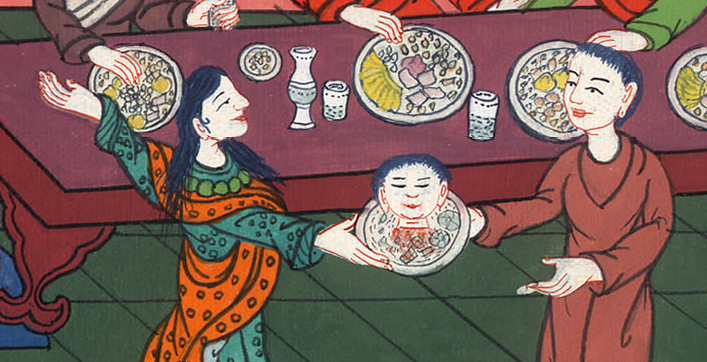 མཱཪ་ཀུ 6:27,28
29ཡོ་ཧ་ནན་གྱི་རྗེས་འབྲང་པ་རྣམས་ཀྱིས་གཏམ་དེ་ཐོས་ནས་ཡུལ་དེར་སླེབས༌ཏེ། ཁོང་གི་སྐུ་གདུང་ཁུར་ནས་དུར་དུ་བཞག༌གོ།
29When John’s disciples heard about this, they came and took his body and placed it in a tomb.
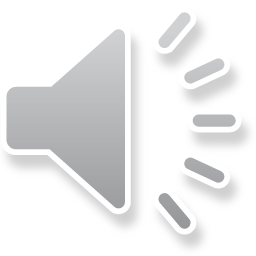 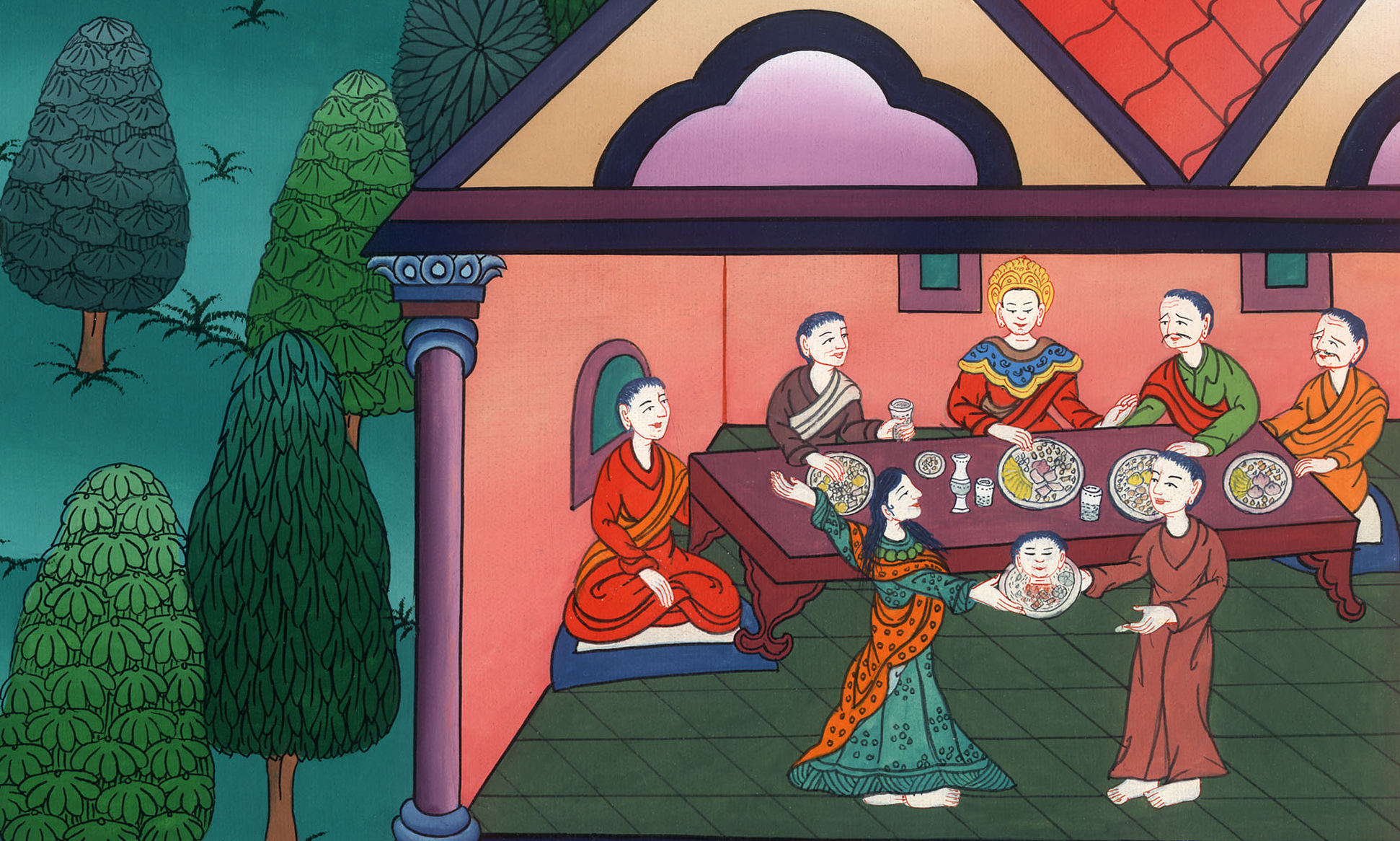 མཱཪ་ཀུ 6:29